الكسور الاعتيادية
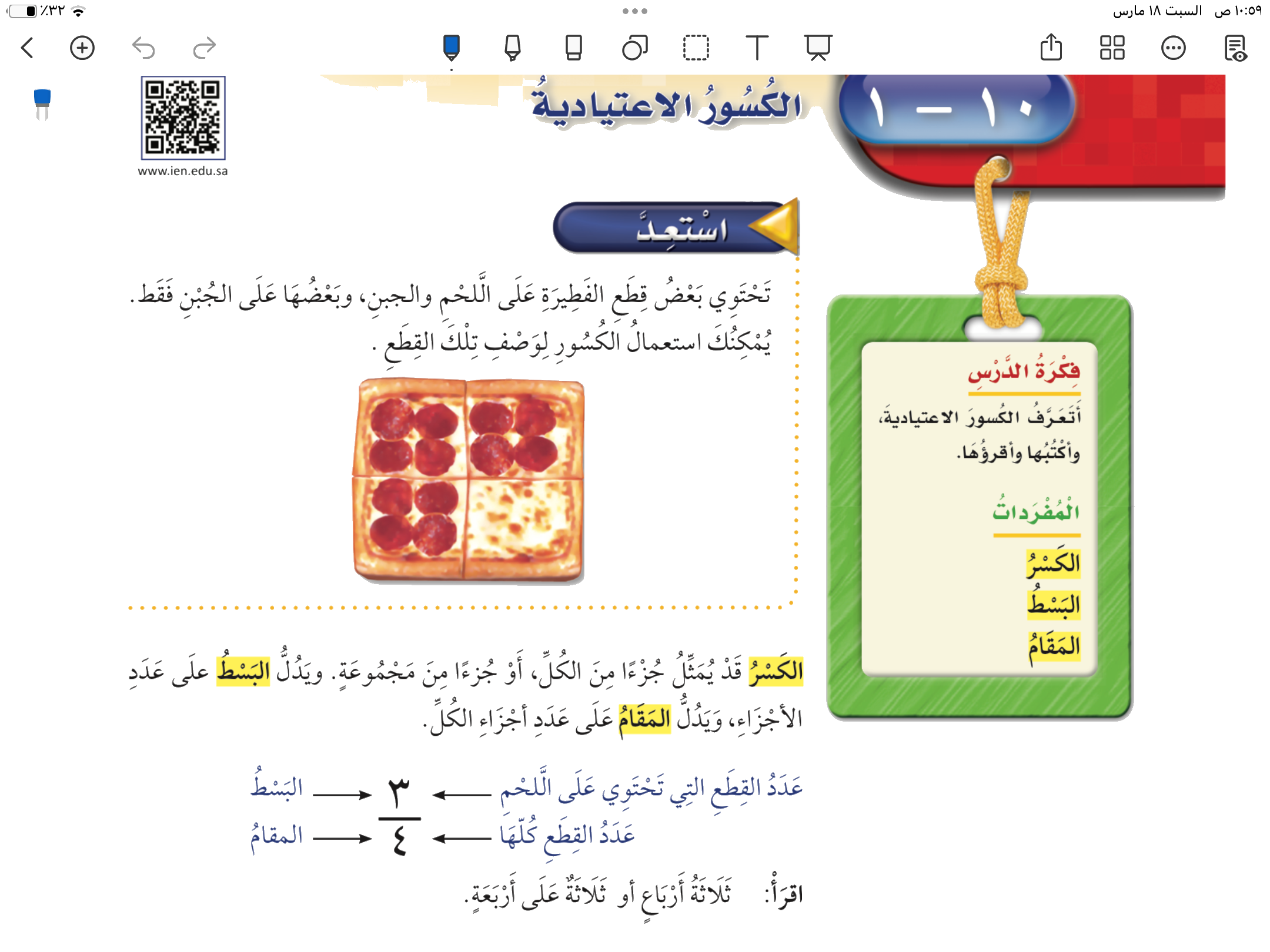 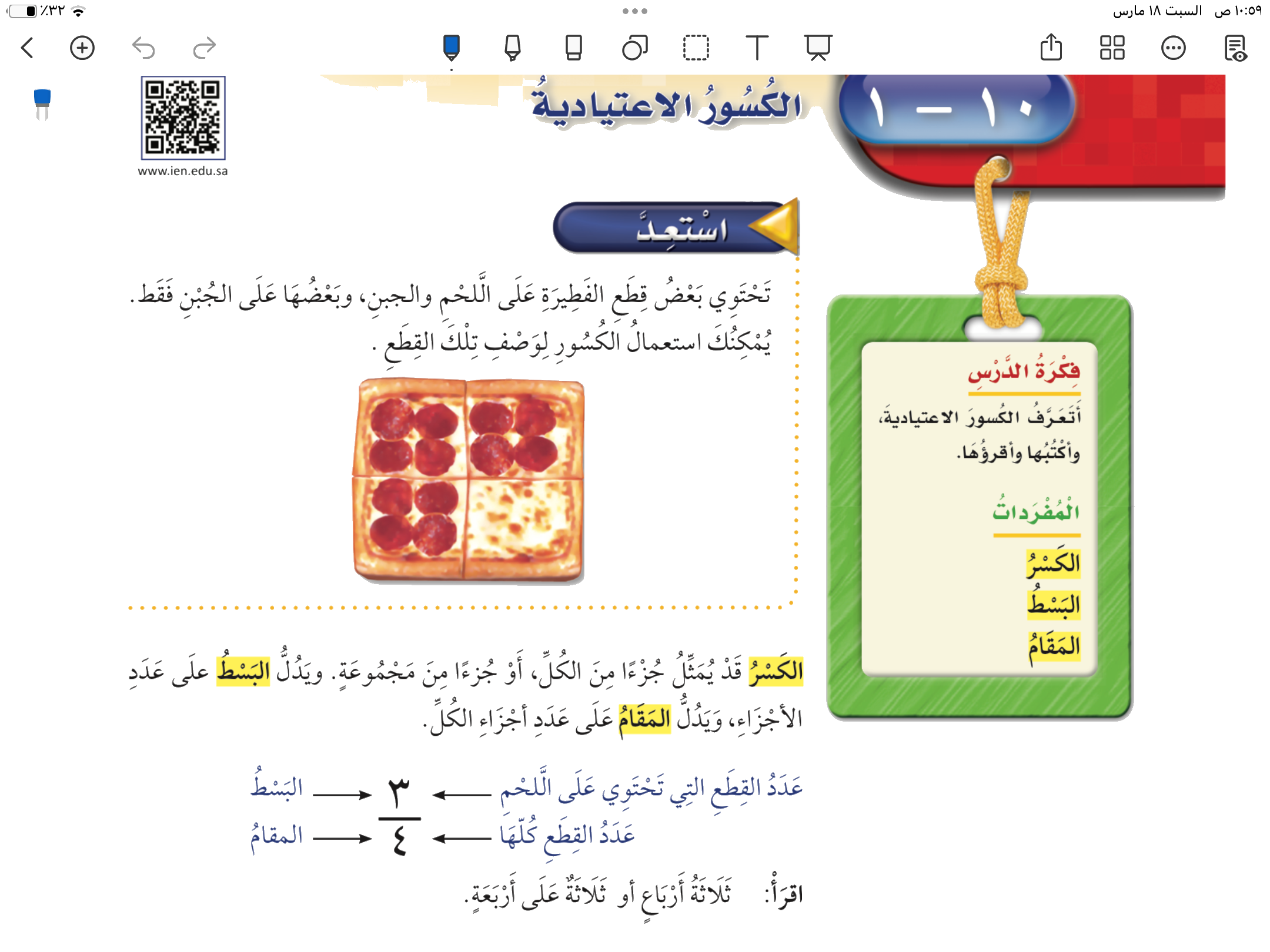 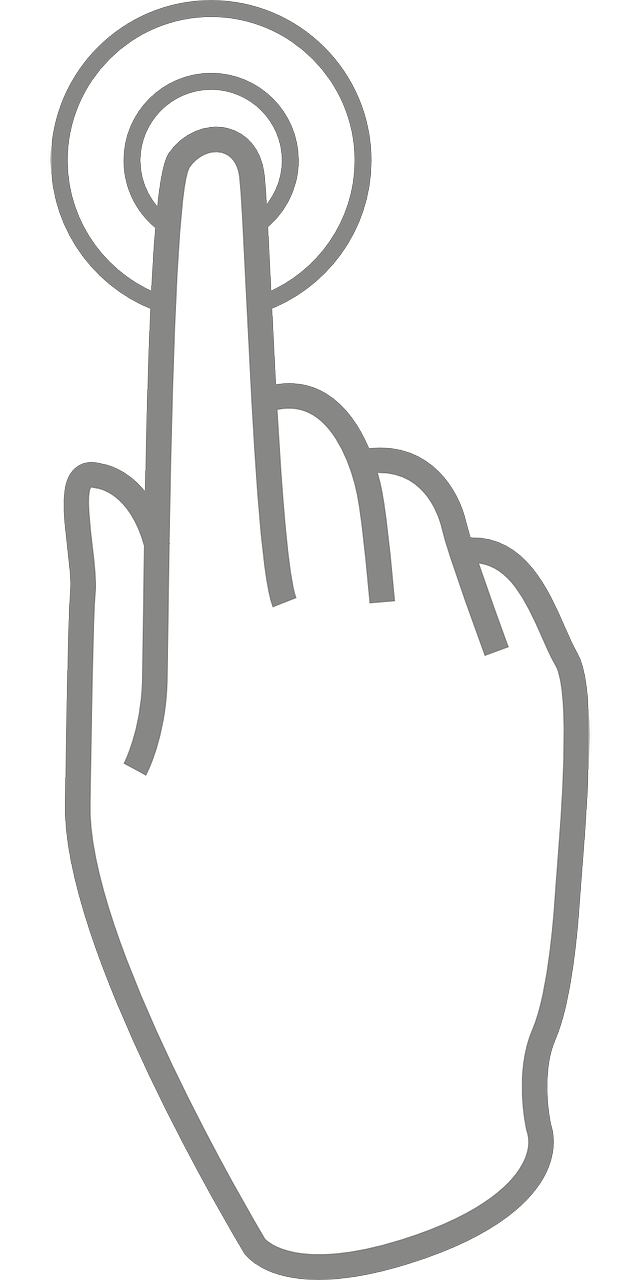 الكسور الاعتيادية
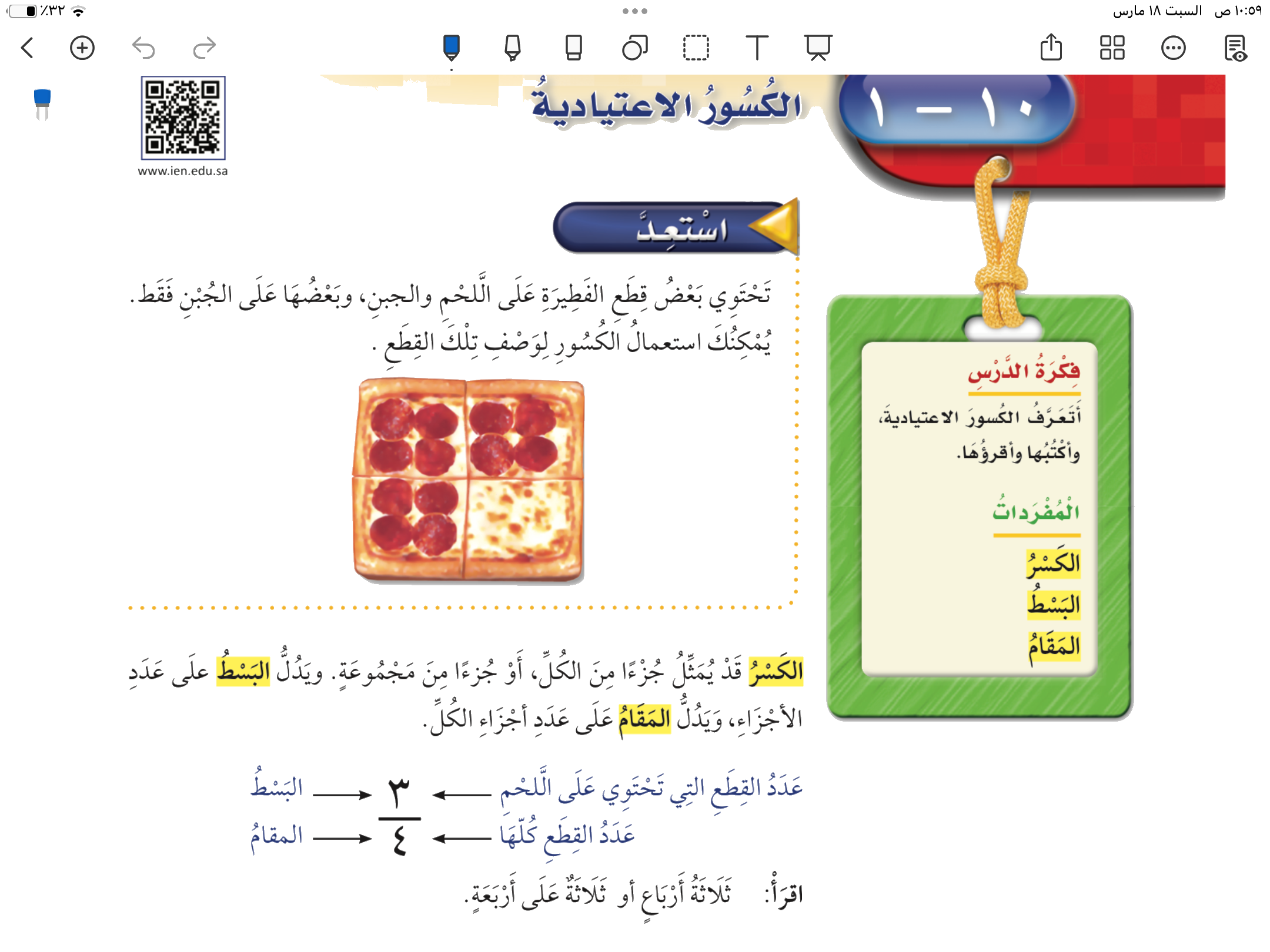 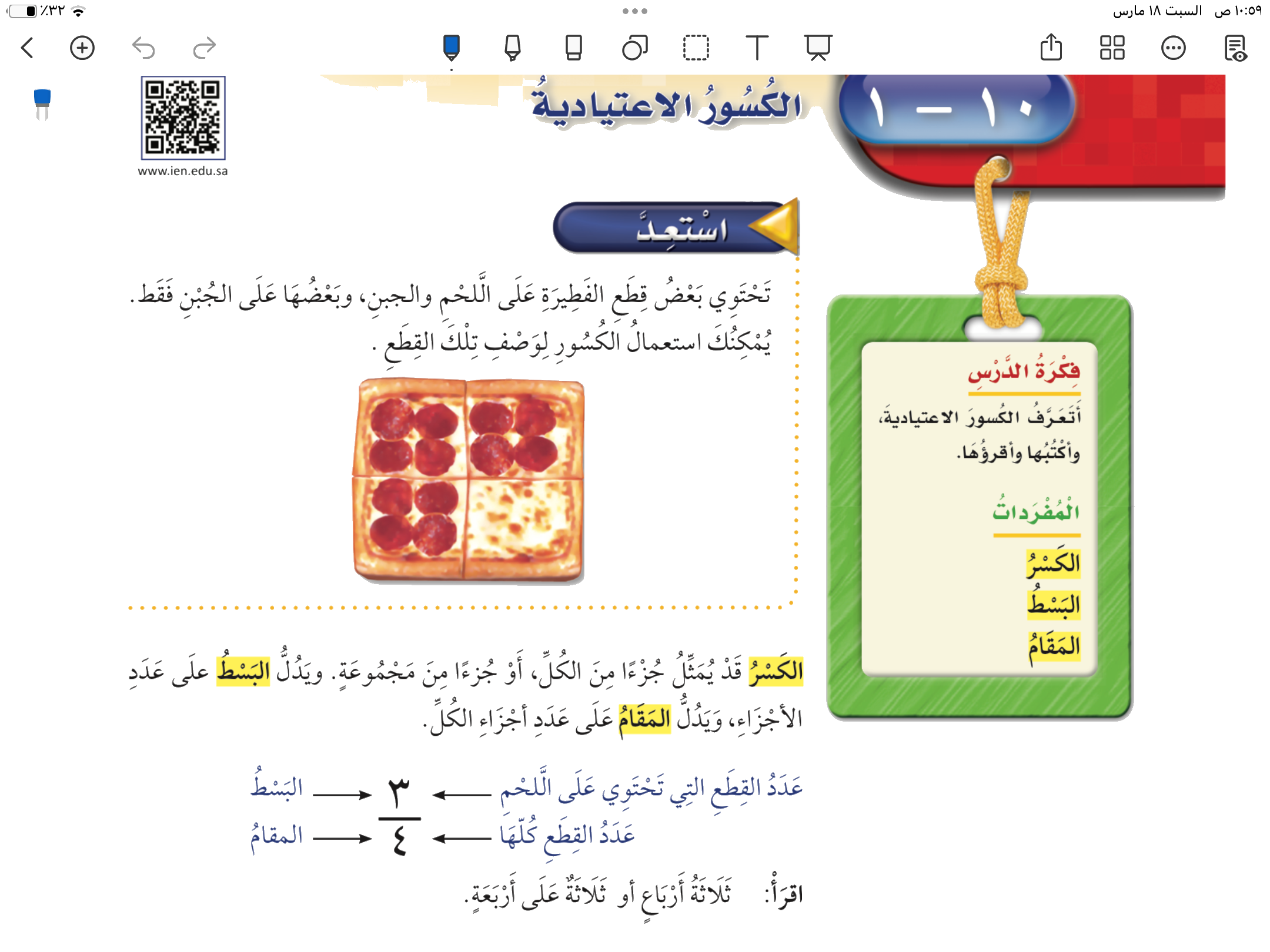 صفحة ٥٥
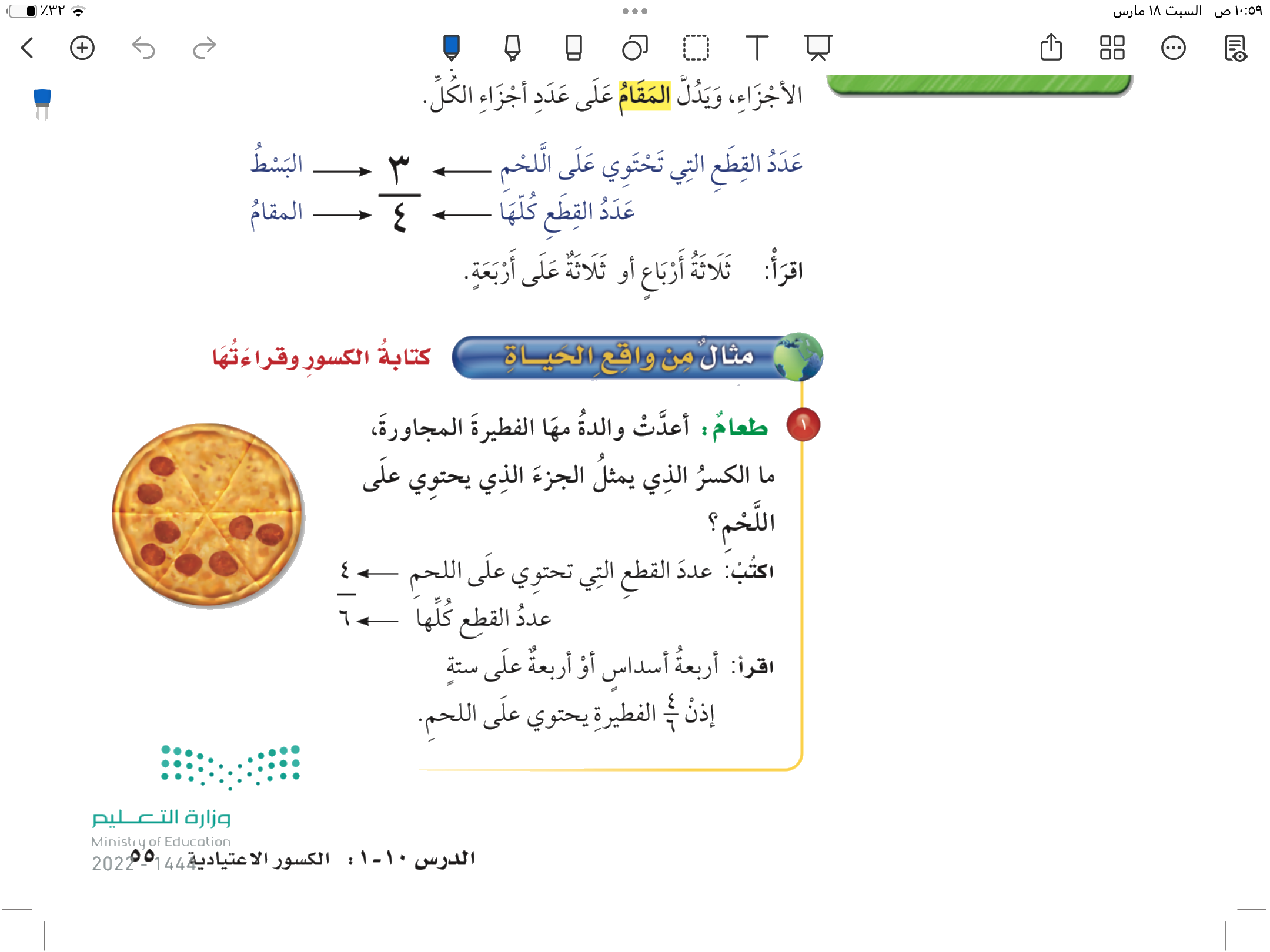 صفحة ٥٥
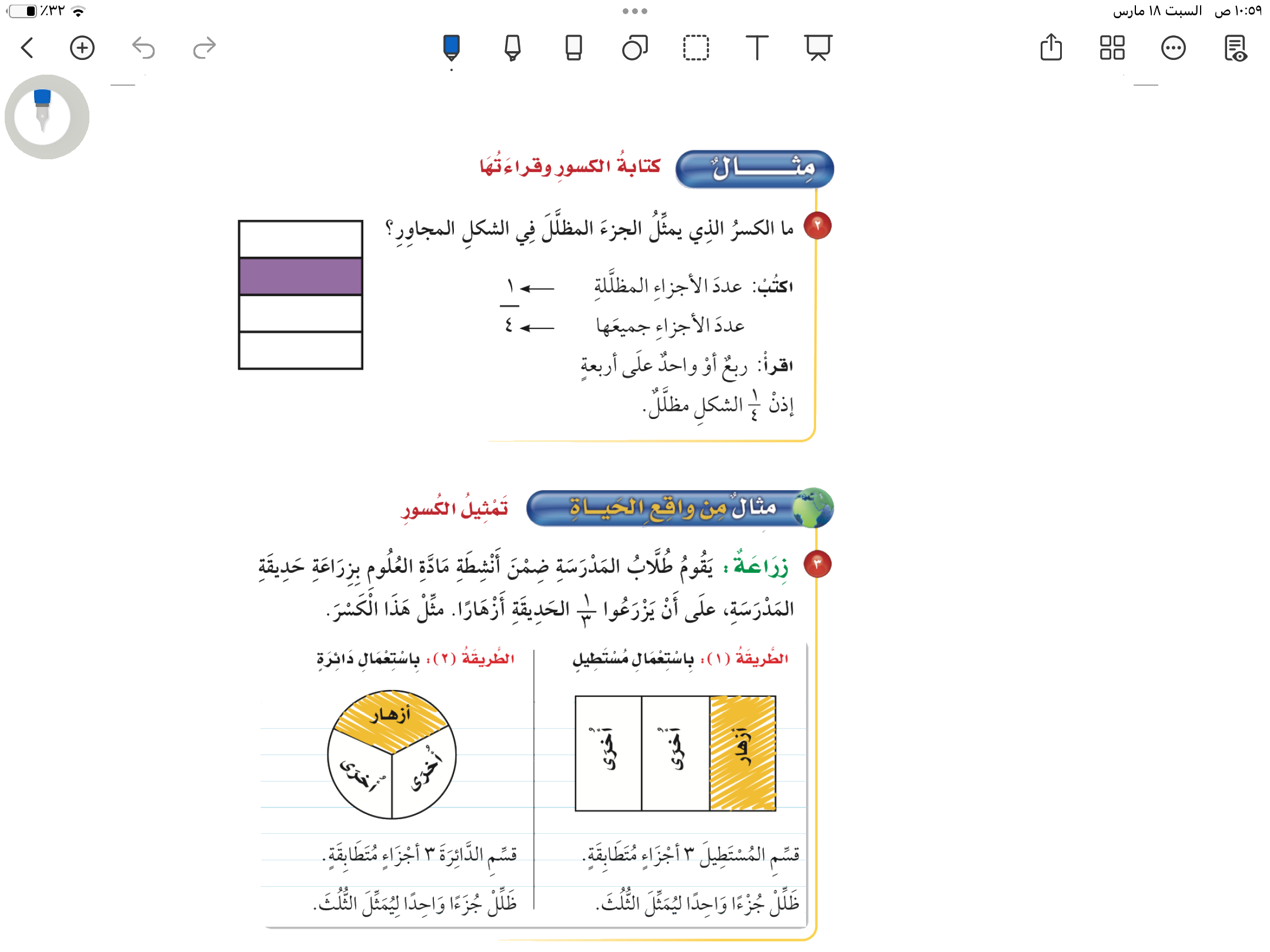 صفحة ٥٦
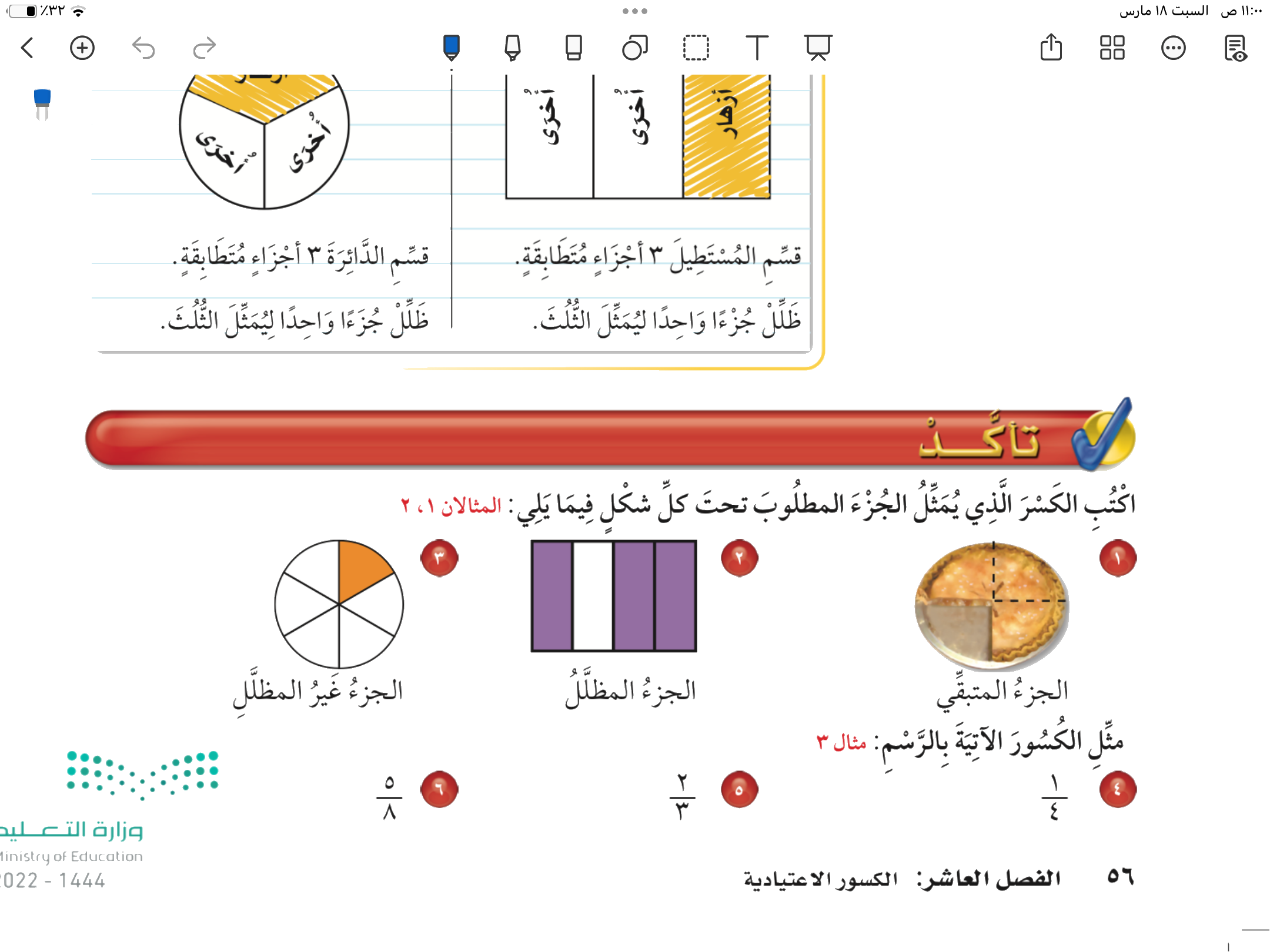 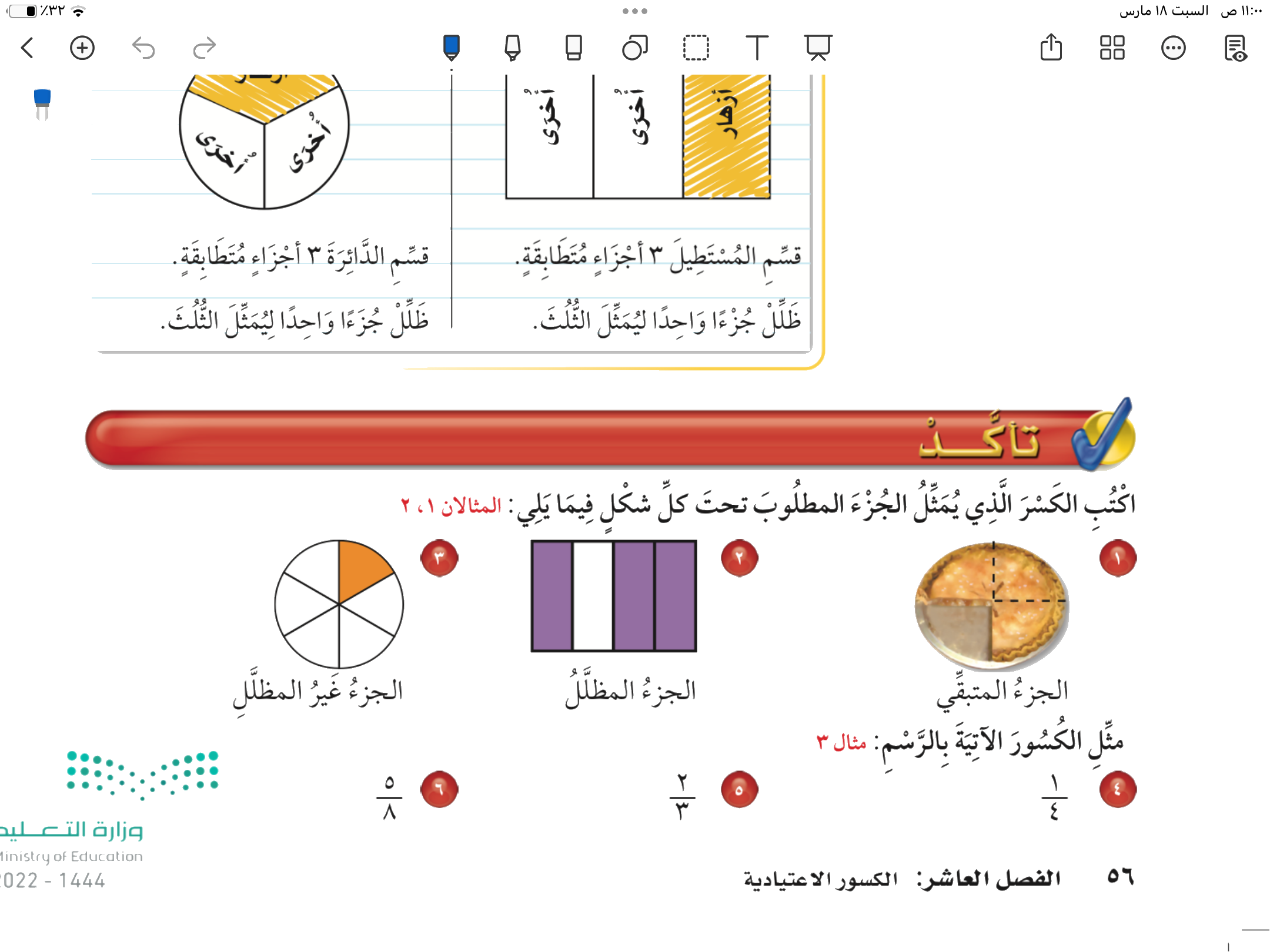 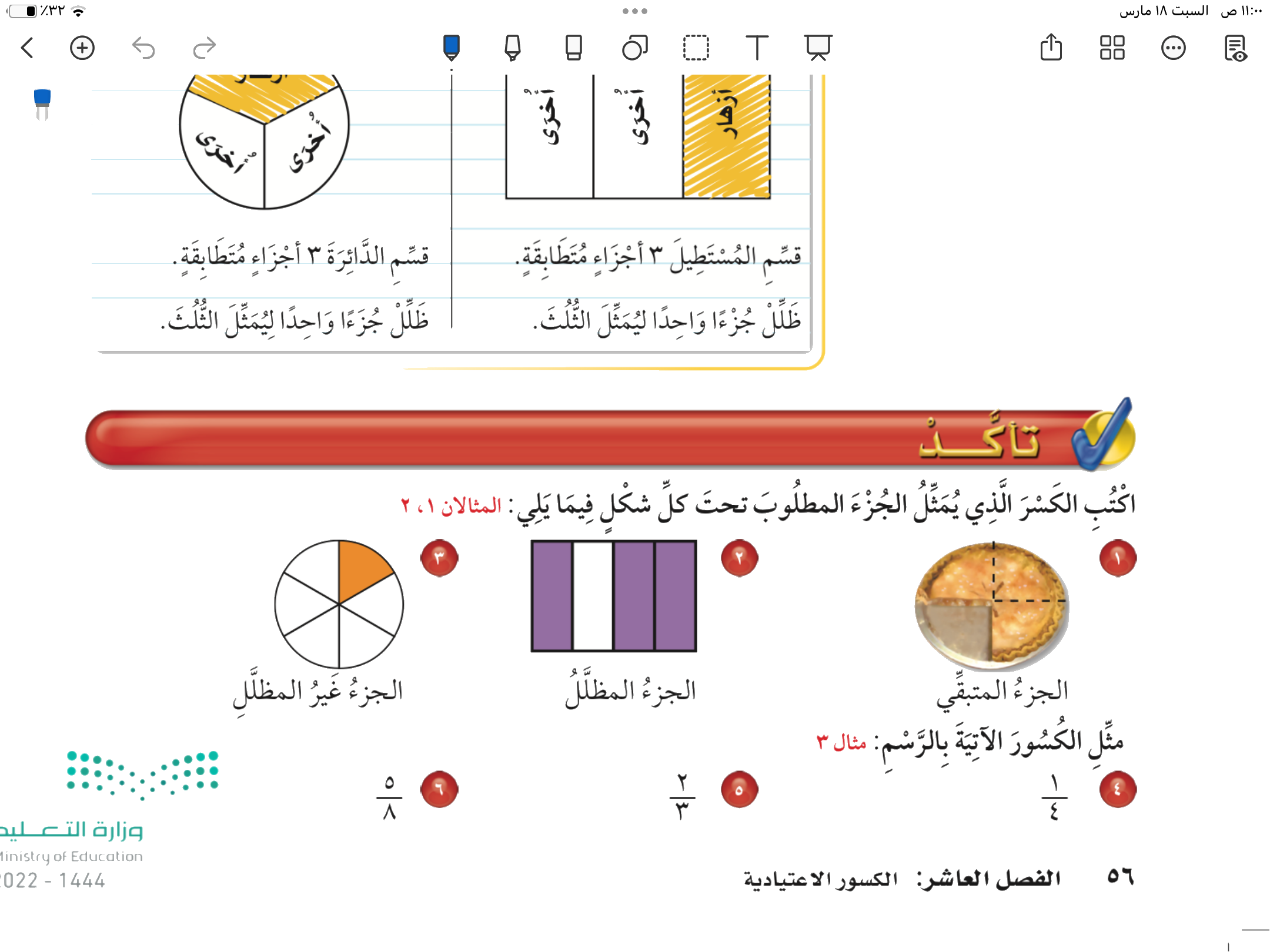 صفحة ٥٦
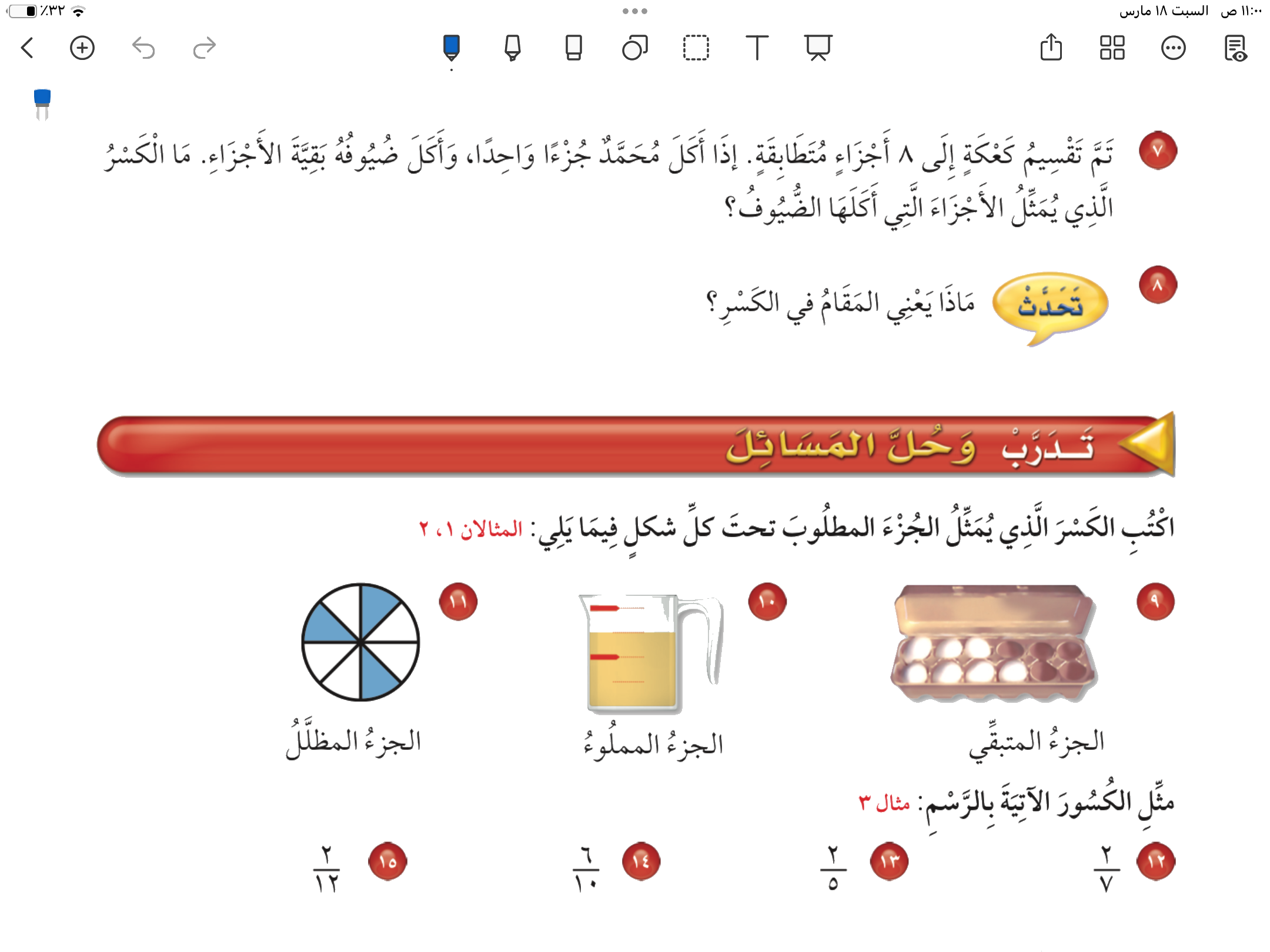 صفحة ٥٧
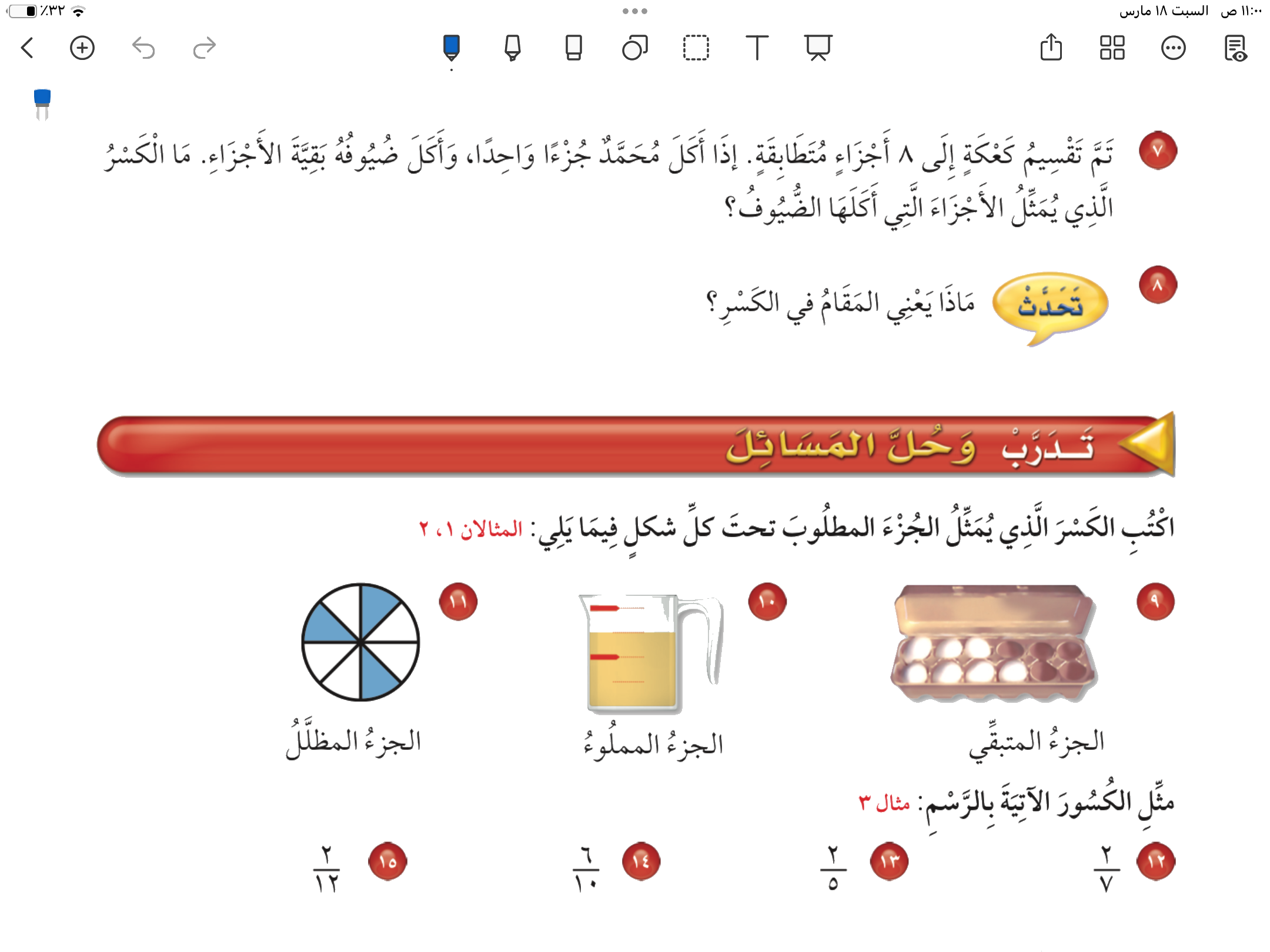 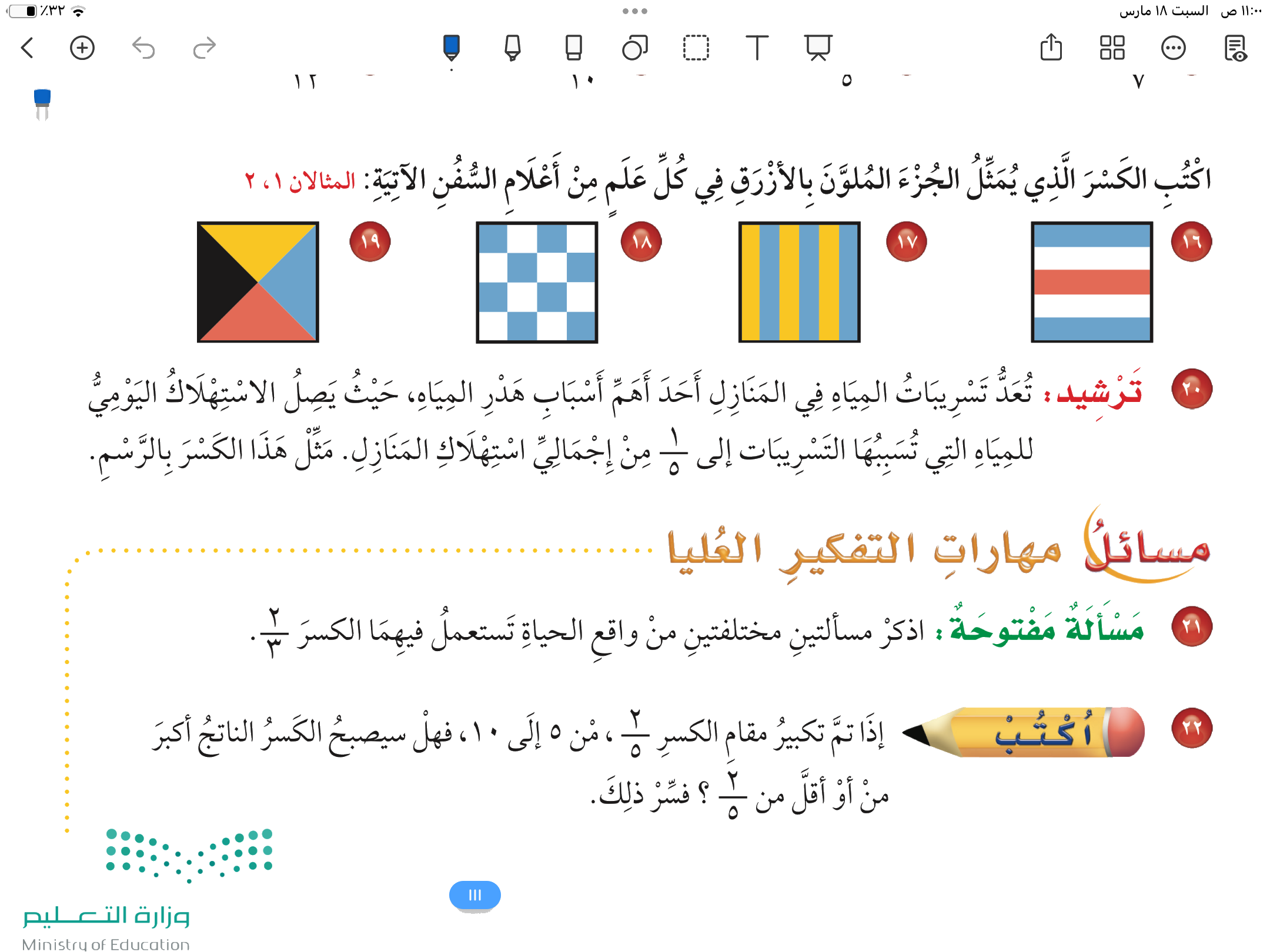 صفحة ٥٧
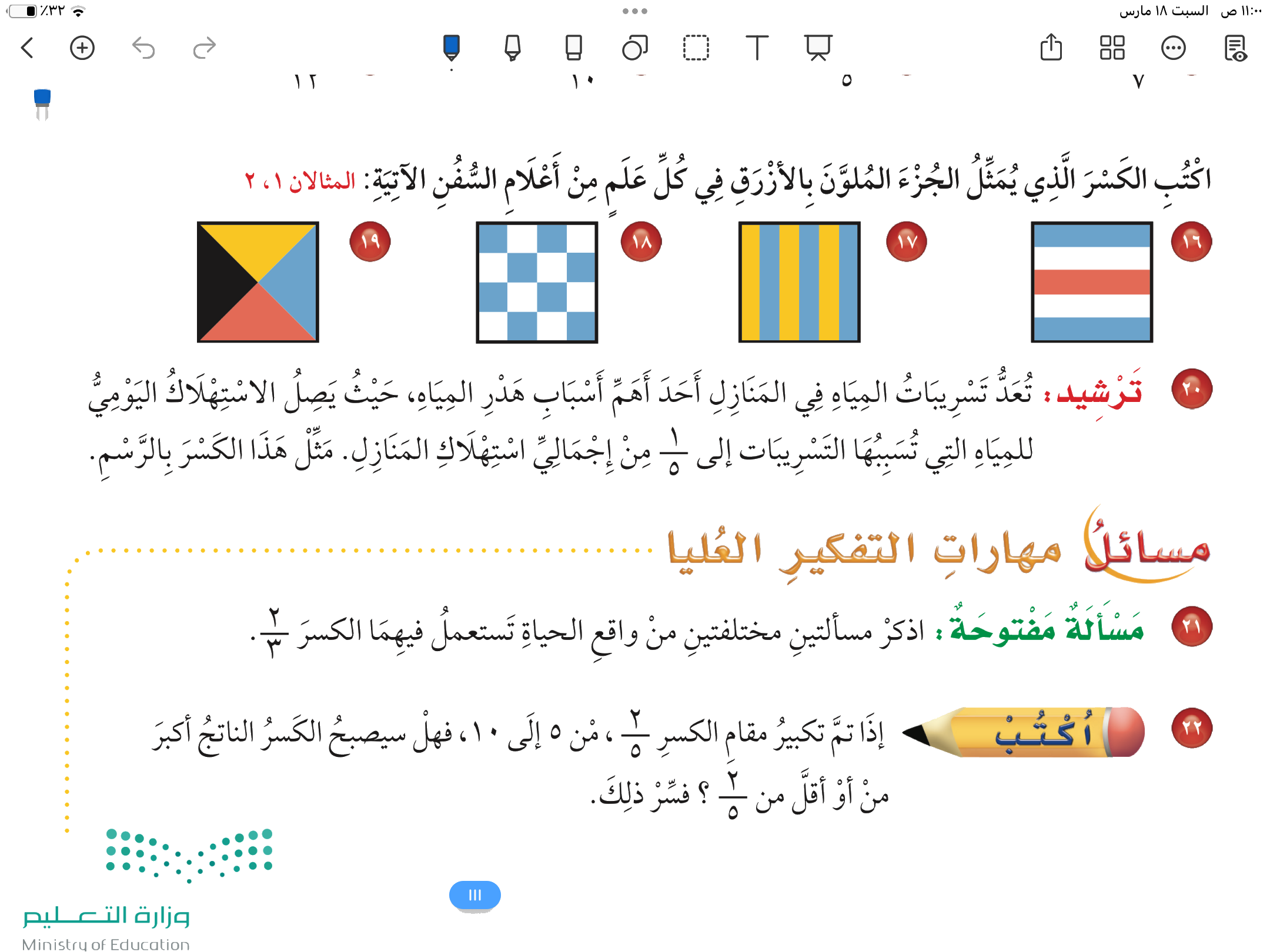 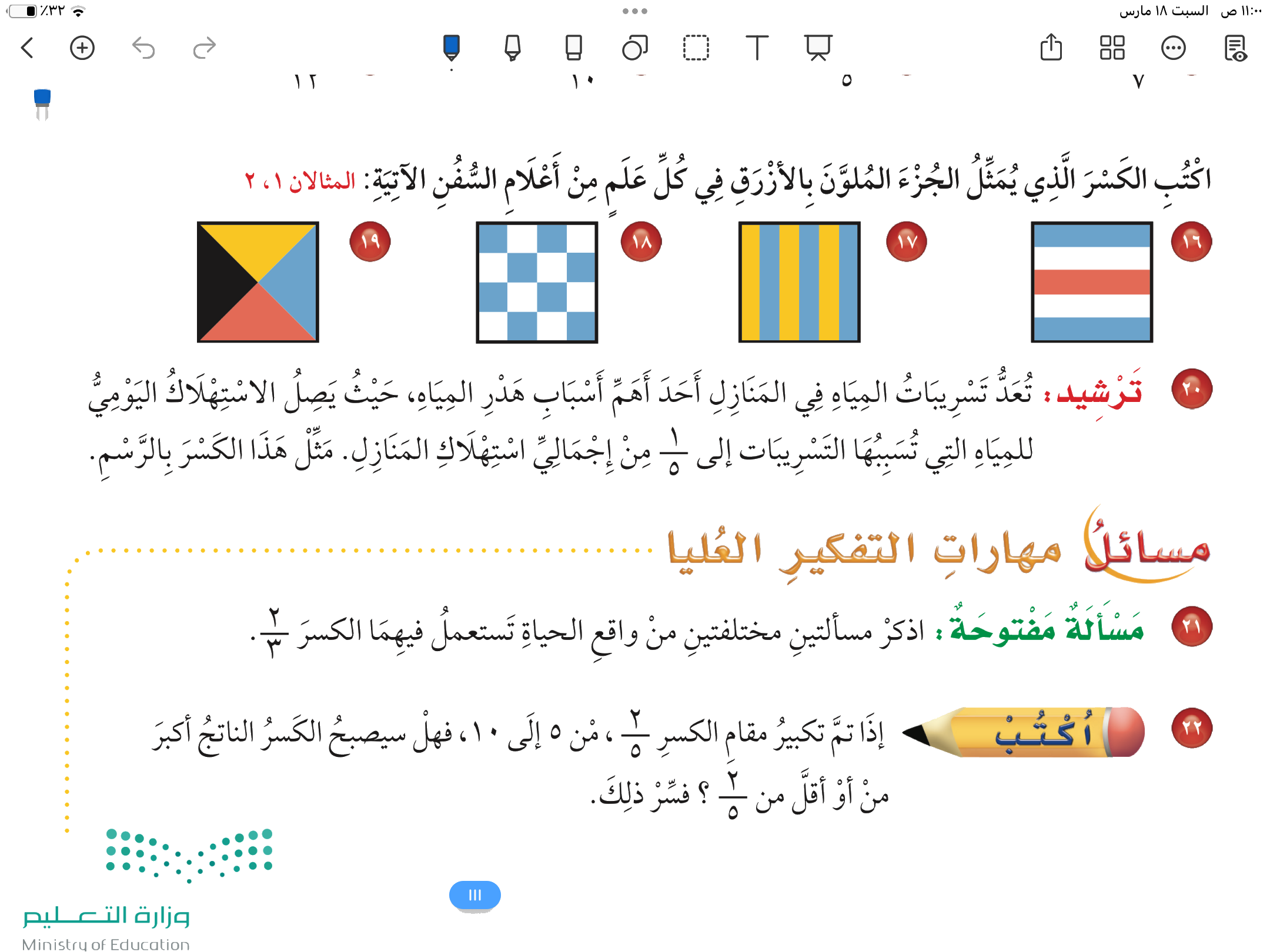 صفحة ٥٧